Skolans Trygghetsarbete
Vad kan du göra?
MUNKTORPSKOLANLäsåret 2023/2024
Trygghetsarbetet ska genomsyra det dagliga arbetet
Om du blir utsatt
Om du som elev känner dig illa behandlad av andra är det viktigt att du berättar om det för någon vuxen på skolan, t ex din lärare eller någon annan som du litar på. All personal på skolan måste göra vad de kan för att försöka hjälpa dig. Om du känner dig otrygg på rasten kan du ta hjälp av en rastvärd.
Vårt arbete

Daglig uppföljning om elev inte har kommit till skolan genom ett telefonsamtal hem.
På skolan har vi schemalagda rastvärdar och organiserade lekar ordnas på rasterna.
Gemensamma trivsel- och ordningsregler.
Trivselenkät som genomförs och följs upp en gång/termin.
Elevråd och klassråd där eleverna får uttrycka sina synpunkter.
En FN-dag ordnas varje år.
Mål
Ingen elev på skolan ska känna sig utsatt för mobbning eller kränkande behandling. Alla elever ska känna sig trygga på skolan.
 Alla elever ska ha något att göra eller någon att vara med på rasterna.
Alla elever ska känna till Munktorpsskolan plan mot diskriminering och kränkande behandling.
Alla elever ska känna att dom får arbetsro på lektionerna.
Om någon annan inte
har det bra
Säg ifrån om någon annan blir utsatt för kränkningar.
Det kan vara svårt att på egen hand säga ifrån när någon annan blir illa behandlad. Ta då hjälp av en vuxen.
Om du ser att någon går ensam på rasten, fråga om personen vill vara med. Ge inte upp om du får ett nej – du kan behöva fråga flera gånger.
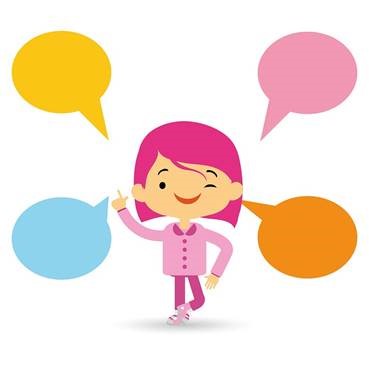 Om du kränker andra
Det kan finnas olika anledningar till att en person utsätter andra för kränkningar, t ex att personen är rädd för att inte passa in. Om du utsätter andra för kränkningar behöver du fundera på hur det känns för den som blir utsatt. Ibland kan det vara svårt att själv sluta med ett beteende som kränker andra, man kan t ex känna press från andra att fortsätta. Du behöver då få hjälp från någon vuxen.
Vad är en kränkning?

Kränkande behandling är när en person blir illa behandlad av andra  så att personen känner sig mindre värd och mår dåligt.  

Kränkningar kan vara:
Fysiska, t ex att slå sparka eller knuffa någon
Verbala, t ex att säga elaka saker eller hota någon
Psykosociala, t ex att sprida ut rykten om någon eller att inte låta en person vara med
Text- och bildburna, t ex att skriva elaka meddelanden på internet eller via sms, att ta bilder eller filma någon utan personenes tillåtelse 

Mobbning är när någon eller några medvetet behandlar en person illa, och det händer flera gånger.
När något har hänt
Vad kan du som förälder göra?
Om du får kännedom om eller misstänker att ditt barn inte har det bra i skolan är det viktigt att ta kontakt med personalen på skolan. Kränkningar kan vara svåra att upptäcka, eftersom de kan ske när vuxna inte ser det. 

Det kan vara svårt att ta till sig att ens barn utsätter andra för kränkningar eller mobbning. Men om det är så, måste du göra något åt det. Det är viktigt både för det utsatta barnet och för ditt eget barn. Var tydlig med att du inte accepterar att någon utsätts för kränkningar. Om skola och hem klart tar avstånd ifrån kränkningar får detta en positiv inverkan på barnen. Ta kontakt med skolan för att få hjälp.
Diskriminering

Alla elever ska ses som lika mycket värda. En elev får inte behandlas sämre än andra elever bara för att eleven: 
är tjej eller kille 
inte klär sig eller beter sig som en tjej eller kille förväntas göra
har en viss religion 
kommer från ett visst land 
har en funktionsnedsättning 
har en viss sexuell läggning 
har en viss ålder.
All personal som upptäcker pågående kränkningar ska ingripa.

Personal som får veta att en elev känner sig utsatt för kränkningar ska informera rektor, och personalen ska dokumentera på särskild blankett

I första hand är det klasslärare, eller den personalen som var närvarande, som ska prata med eleverna för att ta reda på vad som hänt. 

Kränkningsärenden tas alltid upp vid skolans elevhälsomöten
Vad gäller i skolan?
Alla elever har rätt att må bra och känna sig trygga i skolan

Ingen elev ska behöva bli utsatt
för kränkande behandling, diskriminering eller mobbning. 

Det står i lagen att ingen vuxen eller barn på skolan får behandla någon illa.